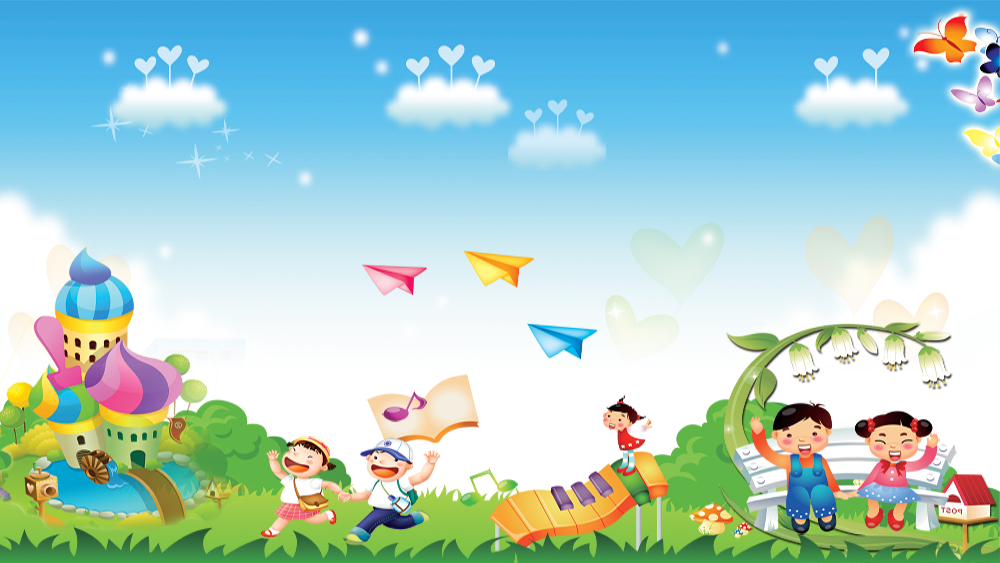 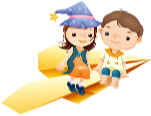 童
节
六
一
儿
Your content to play here, or through your copy, paste in this box, and select only 
the text. Your content to play here, or through your copy, paste in 
this box, and select only the text.
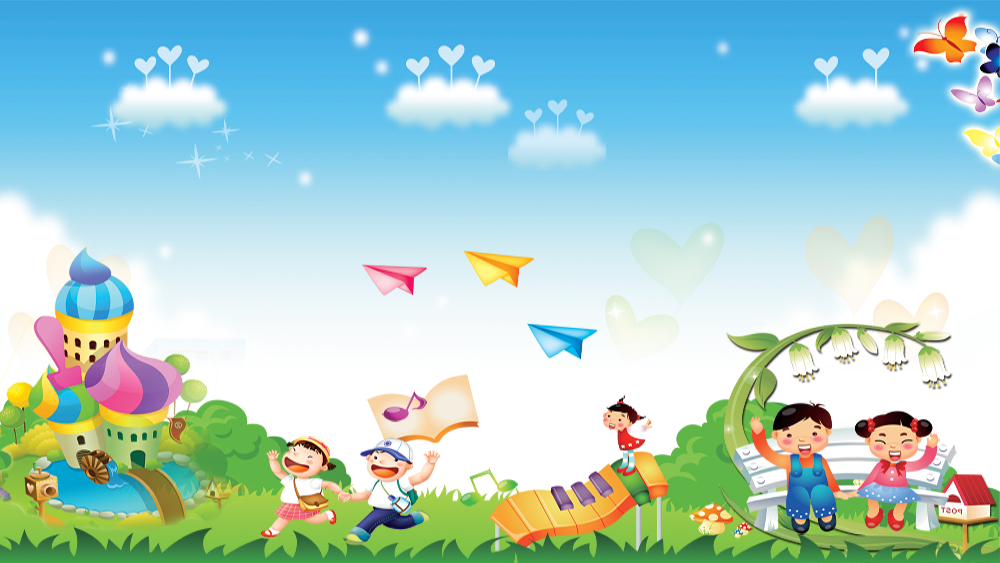 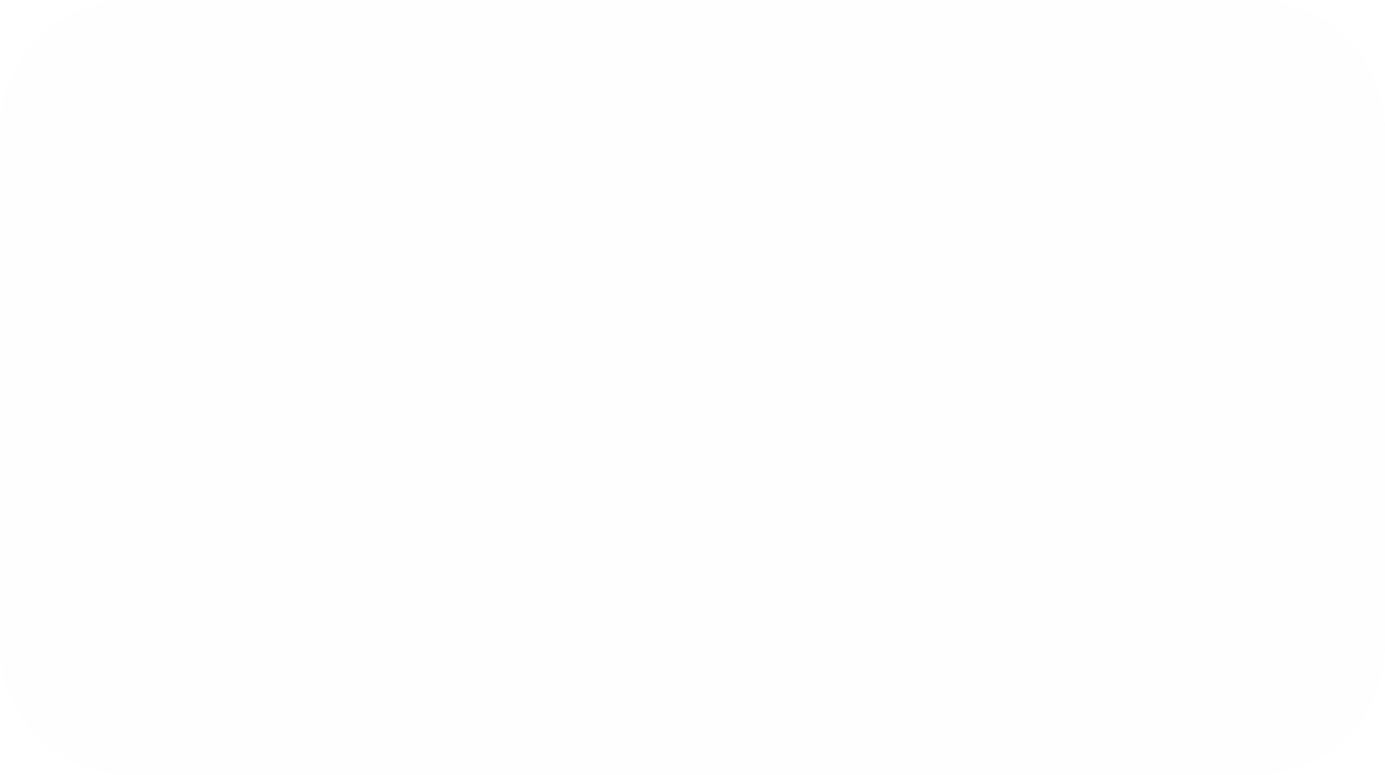 在这里填写目录标题内容
目
录
在这里填写目录标题内容
02
01
03
04
CONTENTS
在这里填写目录标题内容
在这里填写目录标题内容
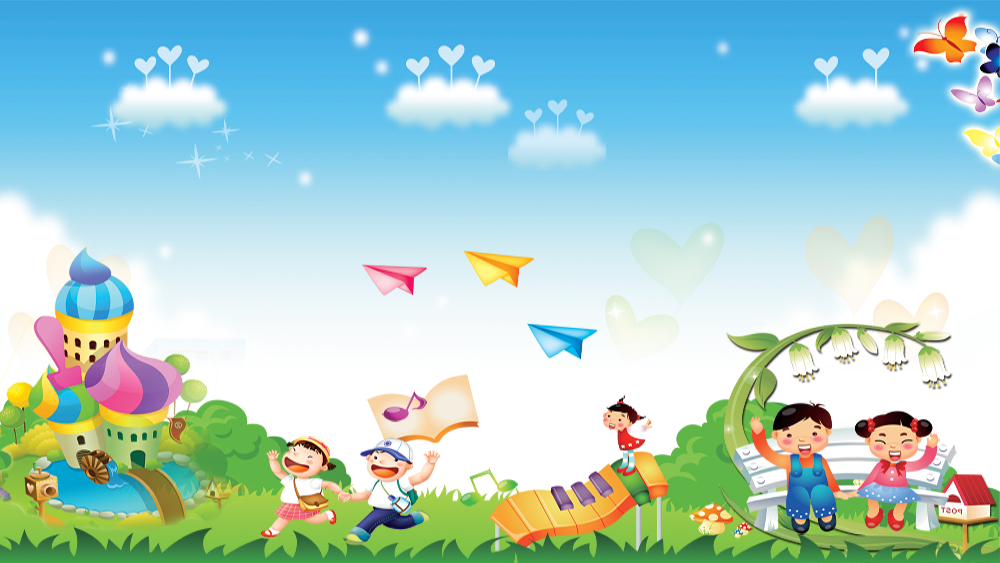 01
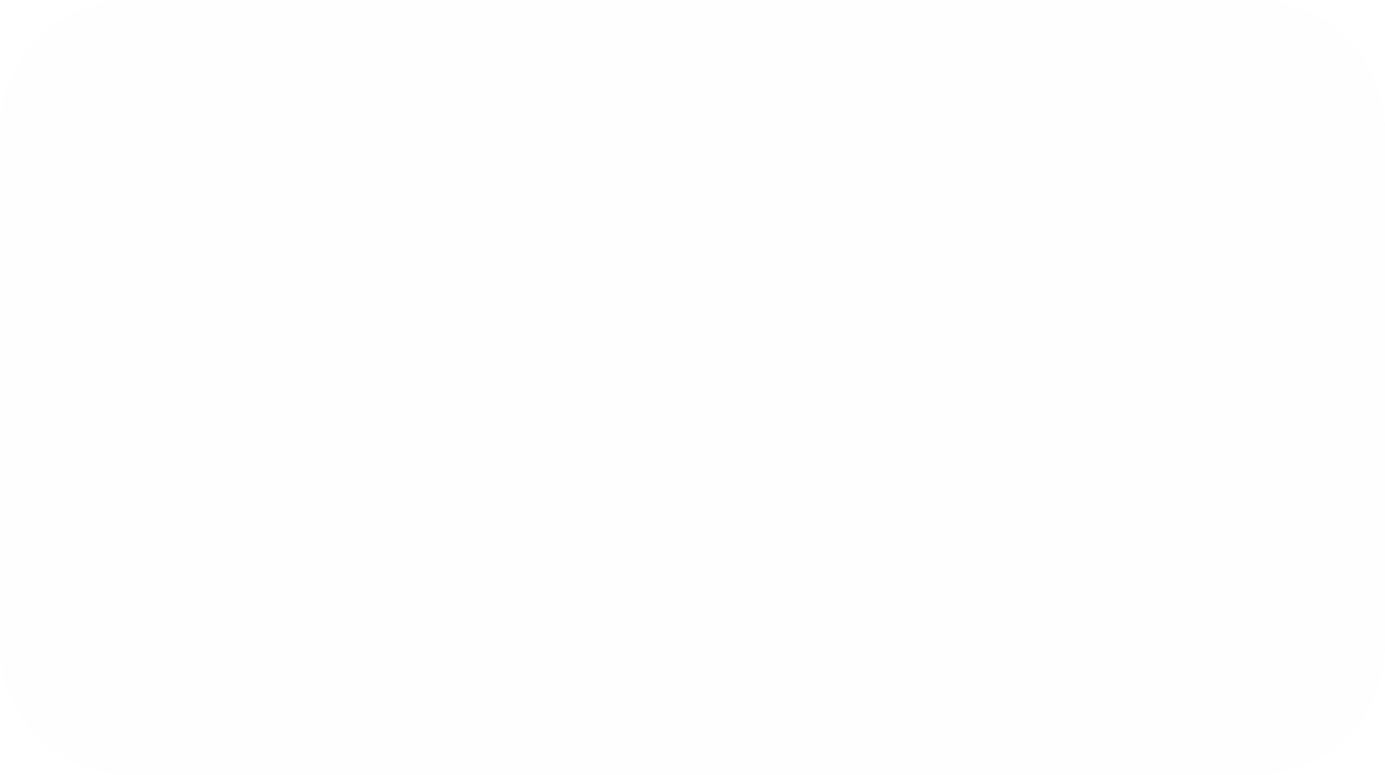 第一部分
标题文字内容
详细内容……点击输入本栏的具体文字，简明扼要的说明分项内容，此为概念图解，请根据您的具体内容酌情修改。
01
02
03
输入您的内容或者通过右键复制粘贴您的内容，并选择只保留文字。输入您的内容或者通过右键复制粘贴您的内容。输入您的内容或者通过右键复制粘贴您的内容，并选择只保留文字。
输入您的内容或者通过右键复制粘贴您的内容，并选择只保留文字。输入您的内容或者通过右键复制粘贴您的内容。输入您的内容或者通过右键复制粘贴您的内容，并选择只保留文字。
输入您的内容或者通过右键复制粘贴您的内容，并选择只保留文字。输入您的内容或者通过右键复制粘贴您的内容。输入您的内容或者通过右键复制粘贴您的内容，并选择只保留文字。
此处输入标题
此处输入标题
此处输入标题
此处输入标题
此处输入标题
此处输入标题
此处输入标题
右键选择形状填充，可更换为您的照片。右键选择形状填充，可更换为您的照片。
右键选择形状填充，可更换为您的照片。右键选择形状填充，可更换为您的照片。
右键选择形状填充，可更换为您的照片。右键选择形状填充，可更换为您的照片。
右键选择形状填充，可更换为您的照片。右键选择形状填充，可更换为您的照片。
此处输入标题
关键词
关键词
@
请填入您的内容，或复制内容后点击右键选择只保留文本来粘贴您的内容。请填入您的内容，或复制内容后点击右键选择只保留文本来粘贴您的内容。请填入您的内容，或复制内容后点击右键选择只保留文本来粘贴您的内容。
关键词
关键词
关键词
输入标题
输入标题
输入标题
输入标题
输入标题
关键词
关键词
关键词
关键词
关键词
关键词
关键词
关键词
关键词
关键词
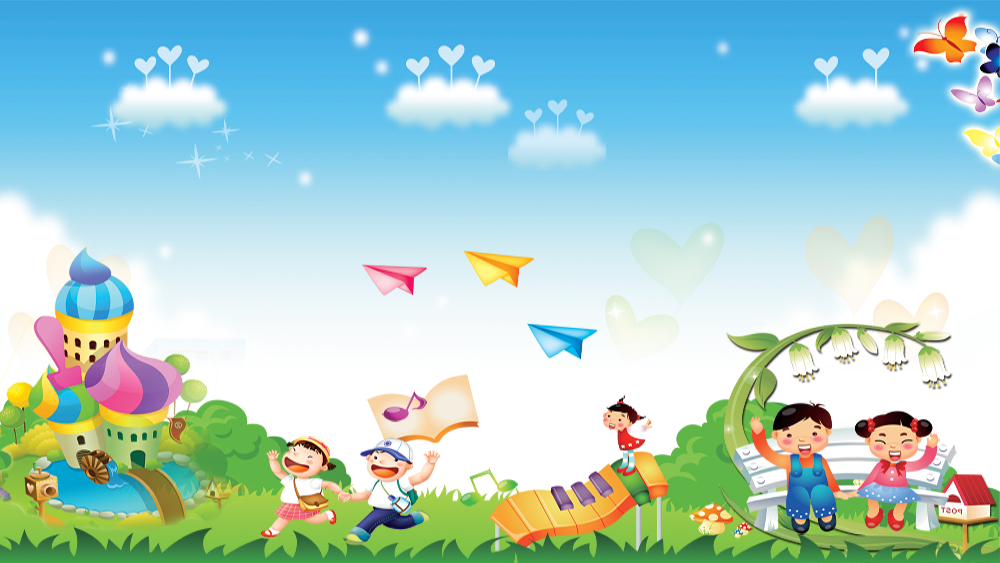 02
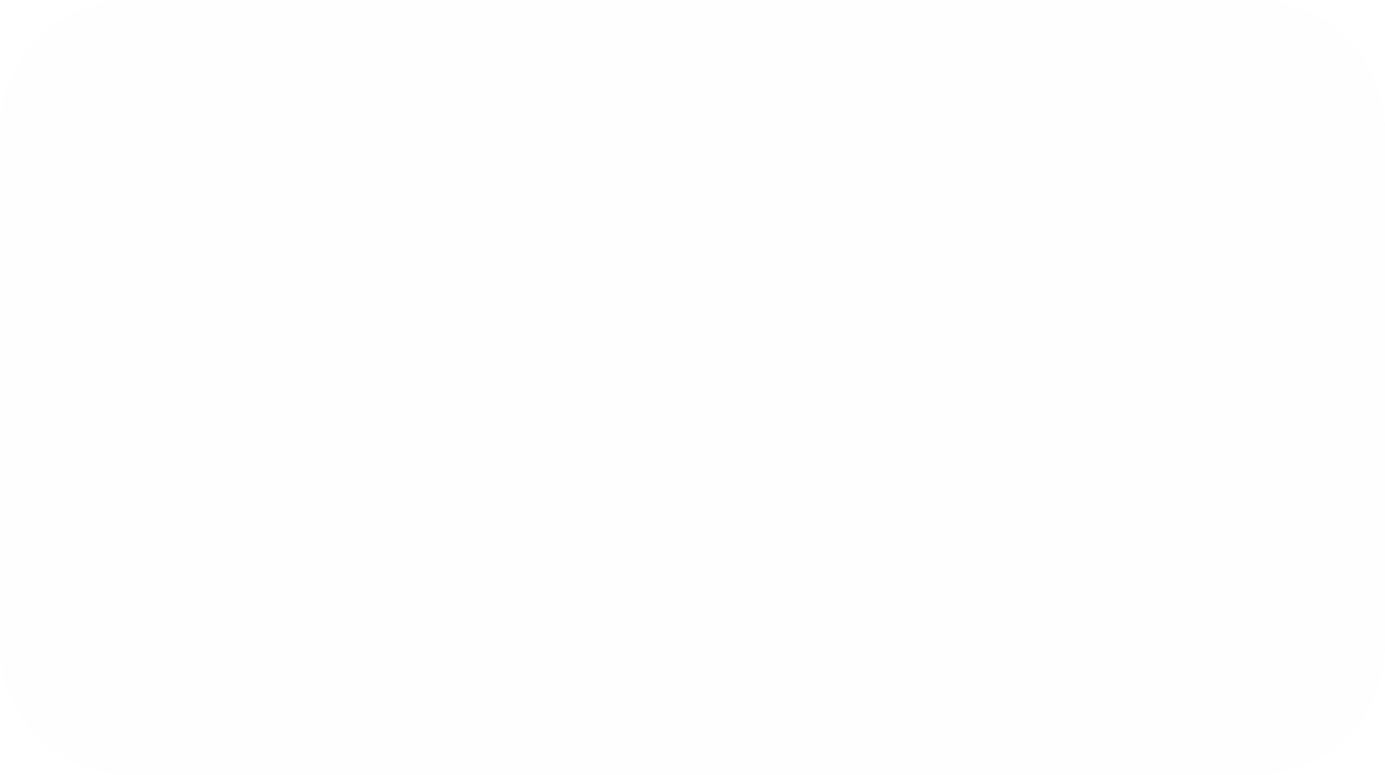 第一部分
标题文字内容
详细内容……点击输入本栏的具体文字，简明扼要的说明分项内容，此为概念图解，请根据您的具体内容酌情修改。
输入标题
您只需点击图片，然后通过右键找到填充图片，就可以换成您的图片而不影响效果。您只需点击图片，然后通过右键找到填充图片，就可以换成您的图片而不影响效果。
输入标题
您只需点击图片，然后通过右键找到填充图片，就可以换成您的图片而不影响效果。您只需点击图片，然后通过右键找到填充图片，就可以换成您的图片而不影响效果。
点击添加标题
输入您的内容或者通过右键复制粘贴您的内容，并选择只保留文字。输入您的内容或者通过右键复制粘贴您的内容，并选择只保留文字。
输入您的内容或者通过右键复制粘贴您的内容，并选择只保留文字。输入您的内容或者通过右键复制粘贴您的内容，并选择只保留文字。输入您的内容或者通过右键复制粘贴您的内容，并选择只保留文字。
点击添加标题
输入您的内容或者通过右键复制粘贴您的内容，并选择只保留文字。输入您的内容或者通过右键复制粘贴您的内容。输入您的内容或者通过右键复制粘贴您的内容，并选择只保留文字。输入您的内容或者通过右键复制粘贴您的内容。输入您的内容或者通过右键复制粘贴您的内容。
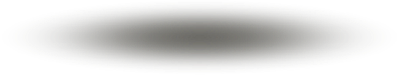 输入您的内容或者通过右键复制粘贴您的内容，并选择只保留文字。
输入您的内容或者通过右键复制粘贴您的内容，并选择只保留文字。
01
输入您的内容或者通过右键复制粘贴您的内容，并选择只保留文字。
02
03
输入您的内容或者通过右键复制粘贴您的内容，并选择只保留文字。输入您的内容。
输入您的内容或者通过右键复制粘贴您的内容，并选择只保留文字。输入您的内容。
04
01
输入您的内容或者通过右键复制粘贴您的内容，并选择只保留文字。输入您的内容。
02
输入您的内容或者通过右键复制粘贴您的内容，并选择只保留文字。输入您的内容。
05
输入您的内容或者通过右键复制粘贴您的内容，并选择只保留文字。输入您的内容。
输入您的内容或者通过右键复制粘贴您的内容，并选择只保留文字。输入您的内容。
06
03
请填入你的内容，或通过复制内容后用右键选择只保留文本来粘贴内容。请填入你的内容，或通过复制内容后用右键选择只保留文本来粘贴内容。请填入你的内容，或通过复制内容后用右键选择只保留文本来粘贴内容。
节日PPT模板 http://www.1ppt.com/jieri/
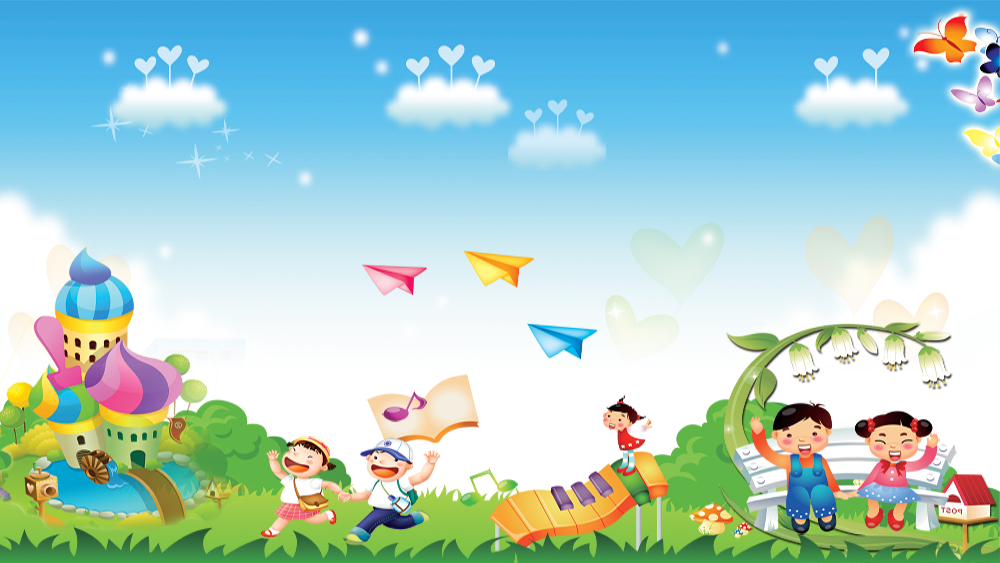 03
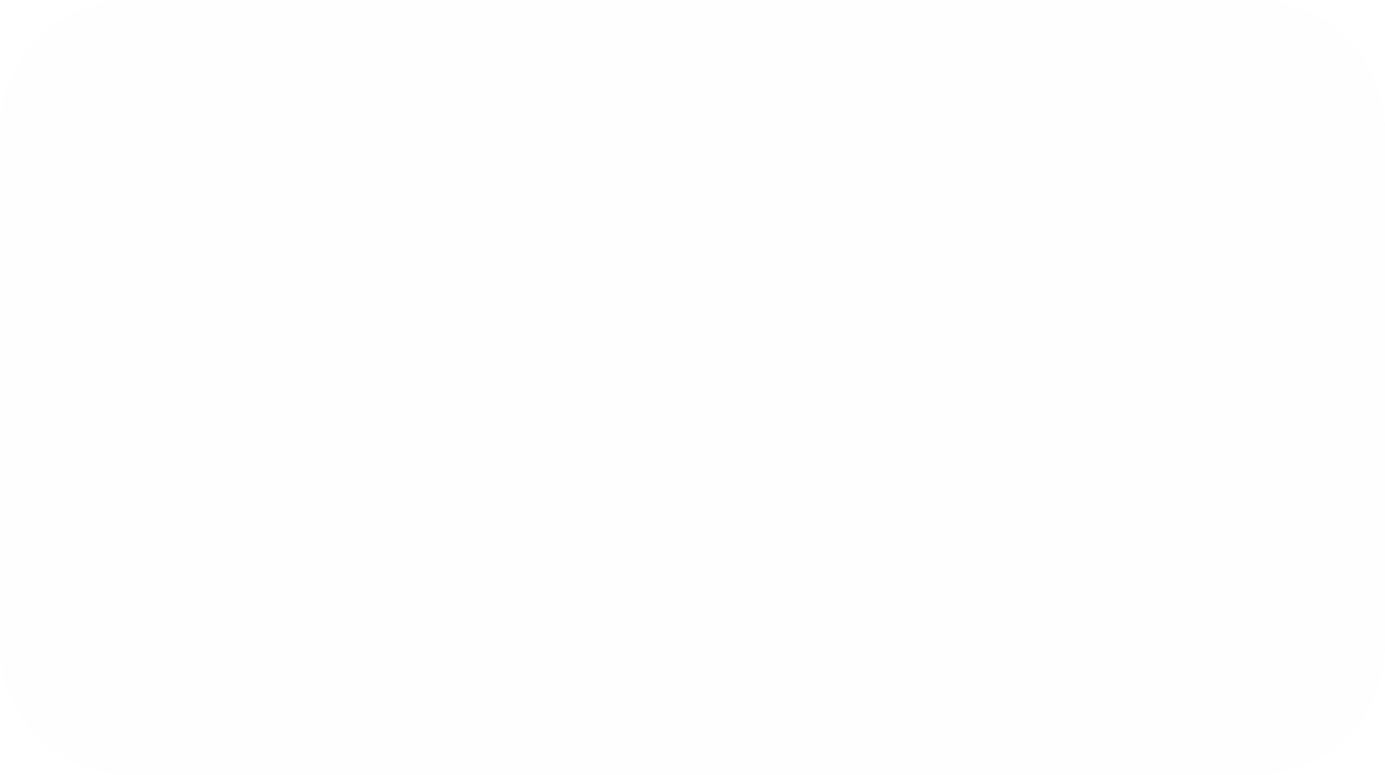 第一部分
标题文字内容
详细内容……点击输入本栏的具体文字，简明扼要的说明分项内容，此为概念图解，请根据您的具体内容酌情修改。
输入标题
输入标题
输入标题
请填入你的内容，或通过复制内容后用右键选择只保留文本来粘贴内容。
请填入你的内容，或通过复制内容后用右键选择只保留文本来粘贴内容。
请填入你的内容，或通过复制内容后用右键选择只保留文本来粘贴内容。
2356
6000
输入您的内容或者通过右键复制粘贴您的内容，并选择只保留文字。输入您的内容。
输入您的内容或者通过右键复制粘贴您的内容，并选择只保留文字。输入您的内容。
您的内容
您的内容
A
C
B
D
7890
5672
输入您的内容或者通过右键复制粘贴您的内容，并选择只保留文字。输入您的内容。
输入您的内容或者通过右键复制粘贴您的内容，并选择只保留文字。输入您的内容。
您的内容
您的内容
输入您的内容或者通过右键复制粘贴您的内容，并选择只保留文字。输入您的内容或者通过右键复制粘贴您的内容，并选择只保留文字。输入您的内容或者通过右键复制粘贴您的内容，并选择只保留文字。输入您的内容或者通过右键复制粘贴您的内容，并选择只保留文字
输入标题
输入标题
输入标题
输入标题
输入您的内容或者通过右键复制粘贴您的内容，并选择只保留文字。输入您的内容或者通过右键复制粘贴您的内容，并选择只保留文字。输入您的内容或者通过右键复制粘贴您的内容，并选择只保留文字。输入您的内容或者通过右键复制粘贴您的内容，并选择只保留文字
输入内容，或复制内容后右键选择只保留文本粘贴内容。输入内容。
2011年
2013年
2015年
2021年
20XX年
输入内容，或复制内容后右键选择只保留文本粘贴内容。输入内容。
输入内容，或复制内容后右键选择只保留文本粘贴内容。输入内容。
输入内容，或复制内容后右键选择只保留文本粘贴内容。输入内容。
输入内容，或复制内容后右键选择只保留文本粘贴内容。输入内容。
输入内容，或复制内容后右键选择只保留文本粘贴内容。输入内容，或复制内容后右键选择只保留文本粘贴内容。
01
输入标题
输入内容，或复制内容后右键选择只保留文本粘贴内容。输入内容，或复制内容后右键选择只保留文本粘贴内容。
输入标题
02
输入内容，或复制内容后右键选择只保留文本粘贴内容。输入内容，或复制内容后右键选择只保留文本粘贴内容。
输入内容，或复制内容后右键选择只保留文本粘贴内容。输入内容，或复制内容后右键选择只保留文本粘贴内容。
03
输入标题
04
输入标题
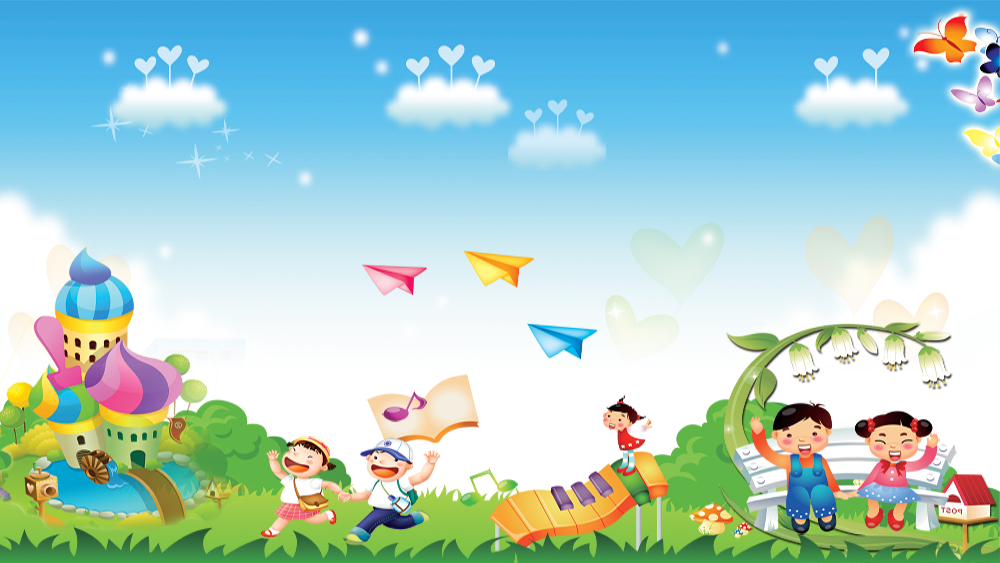 04
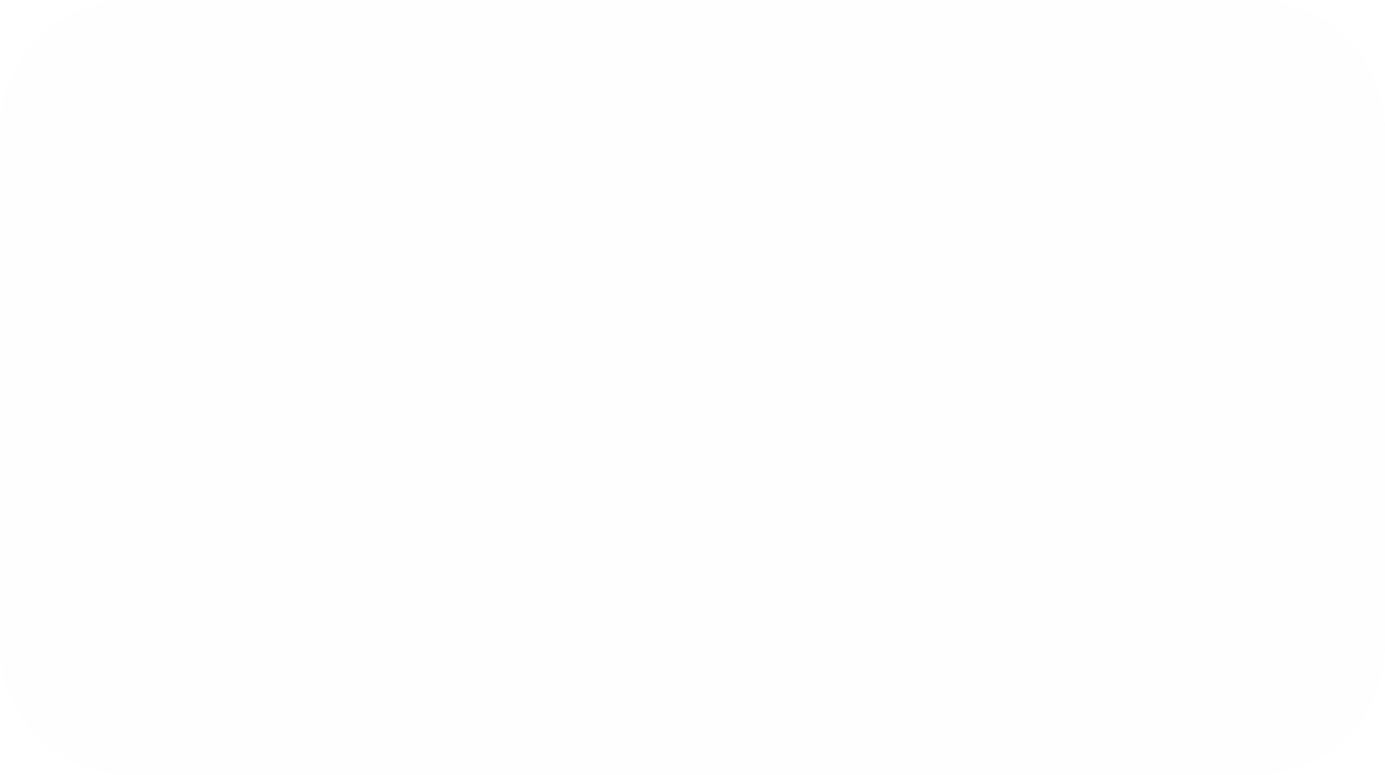 第一部分
标题文字内容
详细内容……点击输入本栏的具体文字，简明扼要的说明分项内容，此为概念图解，请根据您的具体内容酌情修改。
6050
1399
输入标题
输入标题
请填入您的内容，或复制内容后点击右键选择只保留文本来粘贴您的内容。请填入您的内容，或复制内容后点击右键选择只保留文本来粘贴您的内容。
请填入您的内容，或复制内容后点击右键选择只保留文本来粘贴您的内容。请填入您的内容，或复制内容后点击右键选择只保留文本来粘贴您的内容。
请填入您的内容，或复制内容后点击右键选择只保留文本来粘贴您的内容。
请填入您的内容，或复制内容后点击右键选择只保留文本来粘贴您的内容。
请填入您的内容，或复制内容后点击右键选择只保留文本来粘贴您的内容。
请填入您的内容，或复制内容后点击右键选择只保留文本来粘贴您的内容。
请填入您的内容，或复制内容后点击右键选择只保留文本来粘贴您的内容。
start
end
输入标题
输入标题
输入标题
输入标题
输入您的内容或者通过右键复制粘贴您的内容，并选择只保留文字。输入您的内容或者通过右键复制粘贴您的内容，并选择只保留文字。
输入您的内容或者通过右键复制粘贴您的内容，并选择只保留文字。输入您的内容或者通过右键复制粘贴您的内容，并选择只保留文字。
输入您的内容或者通过右键复制粘贴您的内容，并选择只保留文字。输入您的内容或者通过右键复制粘贴您的内容，并选择只保留文字。
输入您的内容或者通过右键复制粘贴您的内容，并选择只保留文字。输入您的内容或者通过右键复制粘贴您的内容，并选择只保留文字。
添加文本内容
单击此处添加文本4
单击此处添加文本3
单击此处添加文本2
单击此处添加文本1
此处输入您的文本，或者复制您的文本粘贴到此处.此处输入您的文本，或者复制您的文本粘贴到此处.此处输入您的文本.
此处输入您的文本，或者复制您的文本粘贴到此处.此处输入您的文本，或者复制您的文本粘贴到此处.此处输入您的文本.
80%
60%
60%
30%
完成
比例
完成
比例
完成
比例
完成
比例
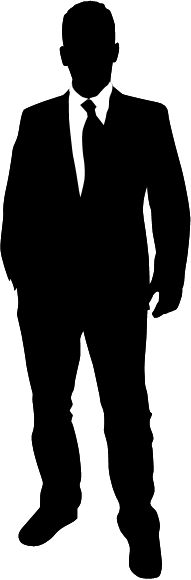 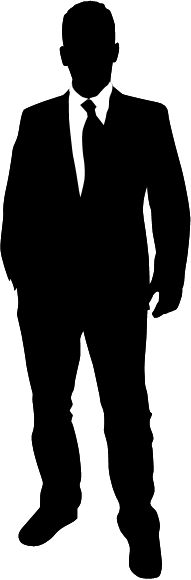 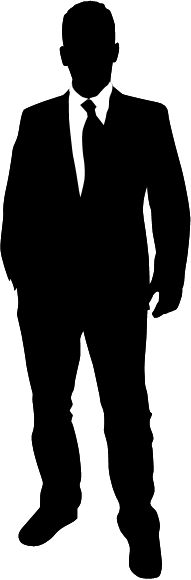 添加文字
添加文字
添加文字
单击此处添加文字内容
单击此处添加文字内容
单击此处添加文字内容
单击此处添加文字内容
单击此处添加文字内容
单击此处添加文字内容
单击此处添加文字内容
单击此处添加文字内容
单击此处添加文字内容
单击添加文字
单击此处添加段落文字内容
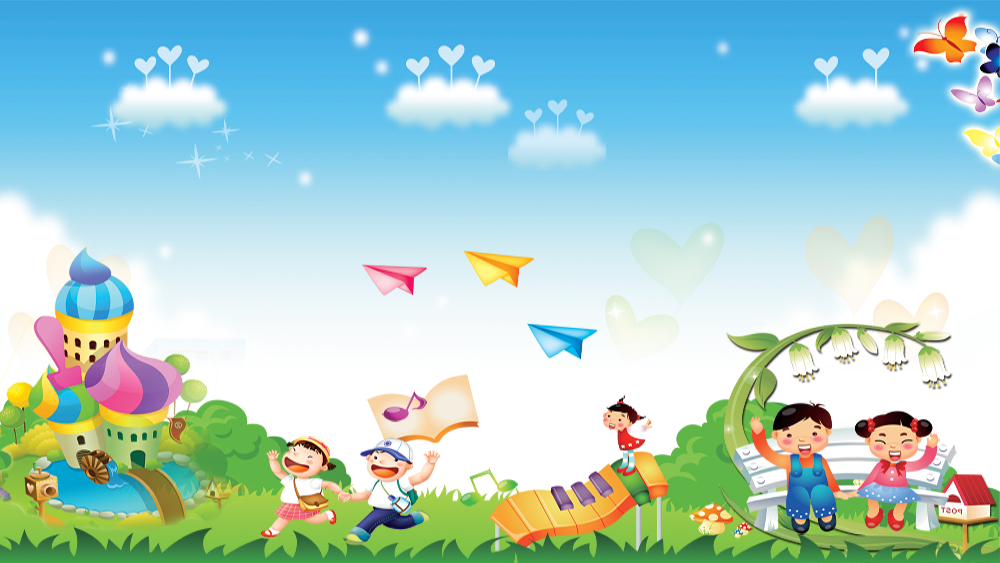 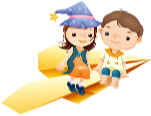 聆
听
谢
谢
您
Your content to play here, or through your copy, paste in this box, and select only 
the text. Your content to play here, or through your copy, paste in 
this box, and select only the text.